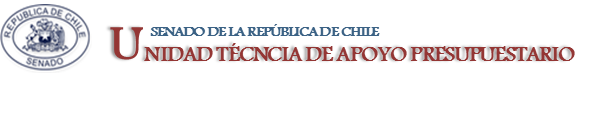 EJECUCIÓN PRESUPUESTARIA DE GASTOS ACUMULADAAL MES DE ABRIL DE 2020PARTIDA 26:MINISTERIO DEL DEPORTE
Valparaíso, mayo 2020
EJECUCIÓN ACUMULADA DE GASTOS  ABRIL DE 2020 PARTIDA 26 MINISTERIO DEL DEPORTE
2
EJECUCIÓN ACUMULADA DE GASTOS  ABRIL DE 2020 PARTIDA 26 MINISTERIO DEL DEPORTE
3
EJECUCIÓN ACUMULADA DE GASTOS  ABRIL DE 2020 PARTIDA 26 MINISTERIO DEL DEPORTE
4
EJECUCIÓN ACUMULADA DE GASTOS ABRIL DE 2020PARTIDA 26 MINISTERIO DEL DEPORTE
en miles de pesos de 2020
Fuente: Elaboración propia en base  a Informes de ejecución presupuestaria mensual de DIPRES
5
EJECUCIÓN ACUMULADA DE GASTOS  ABRIL DE 2020 PARTIDA 26 MINISTERIO DEL DEPORTE RESUMEN POR CAPÍTULOS
en miles de pesos de 2020
Fuente: Elaboración propia en base  a informes de ejecución presupuestaria mensual de DIPRES
6
EJECUCIÓN ACUMULADA DE GASTOS ABRIL DE 2020 
PARTIDA 26. CAPÍTULO 01. PROGRAMA 01: SUBSECRETARÍA DEL DEPORTE
en miles de pesos de 2020
Fuente: Elaboración propia en base  a Informes de ejecución presupuestaria mensual de DIPRES
7
EJECUCIÓN ACUMULADA DE GASTOS  ABRIL DE 2020
PARTIDA 26. CAPÍTULO 02. PROGRAMA 01:  INSTITUTO NACIONAL DE DEPORTES
en miles de pesos 2020                                                                                                                                                 …1 de 2
Fuente: Elaboración propia en base  a Informes de ejecución presupuestaria mensual de DIPRES
8
EJECUCIÓN ACUMULADA DE GASTOS  ABRIL DE 2020
PARTIDA 26. CAPÍTULO 02. PROGRAMA 01:  INSTITUTO NACIONAL DE DEPORTES
en miles de pesos 2020                                                                                                                                                 …2 de 2
Fuente: Elaboración propia en base  a Informes de ejecución presupuestaria mensual de DIPRES
9
EJECUCIÓN ACUMULADA DE GASTOS ABRIL DE 2020
PARTIDA 26. CAPÍTULO 02. PROGRAMA 02:  FONDO NACIONAL PARA EL FOMENTO DEL DEPORTE
en miles de pesos de 2020
Fuente: Elaboración propia en base  a Informes de ejecución presupuestaria mensual de DIPRES
10